Geometric construction
-----Mengyao Liu
Cell
     Difference：
1. First, I created a new directory to divide the cells.
[myliu@lxslc710 DetSegmentation]$ ls
 CMakeLists.txt  DetSegmentation  src

2. The number of cells in each layer is different.
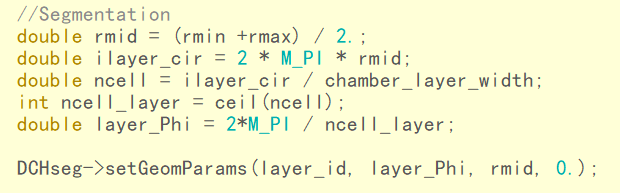